﻿Assessing equity in the accessibility to urban green spaces according to different functional levels
﻿Edorta Iraegui, Gabriela Augusto e Pedro Cabral
﻿NOVA Information Management School (NOVA IMS), Universidade Nova de Lisboa
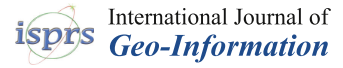 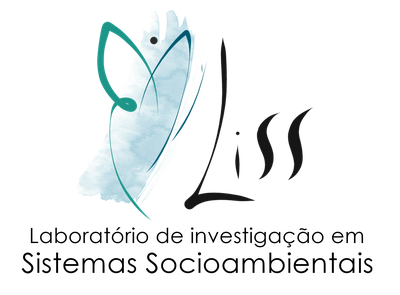 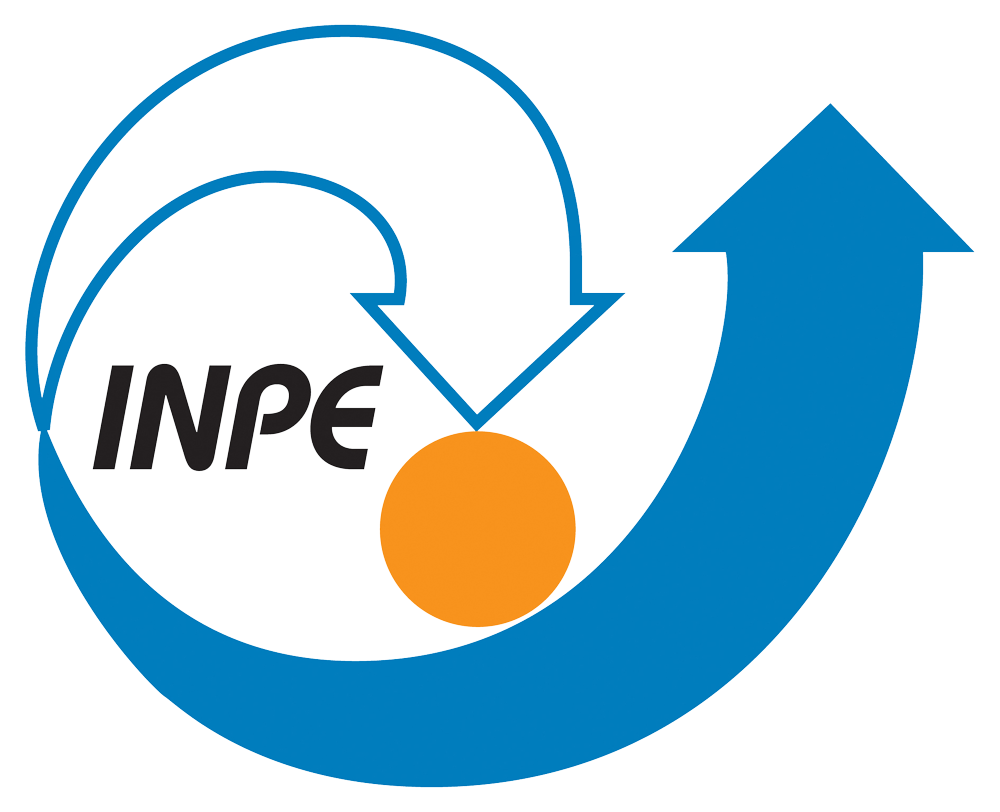 ﻿Bruno Vargas Adorno
[Speaker Notes: Bom dia! Nesse seminario tratarei do artigo Assessing equity in the accessibility to urban green spaces according to different functional levels, de Edorta Iraegui e colaboradores]
1. INTRODUCTION
﻿
[1] Janhäll (2015)
﻿[3] Arnberger; Eder (2012)
﻿[2] Bowler et al. (2010)
﻿[4]  Ka´zmierczak (2013)
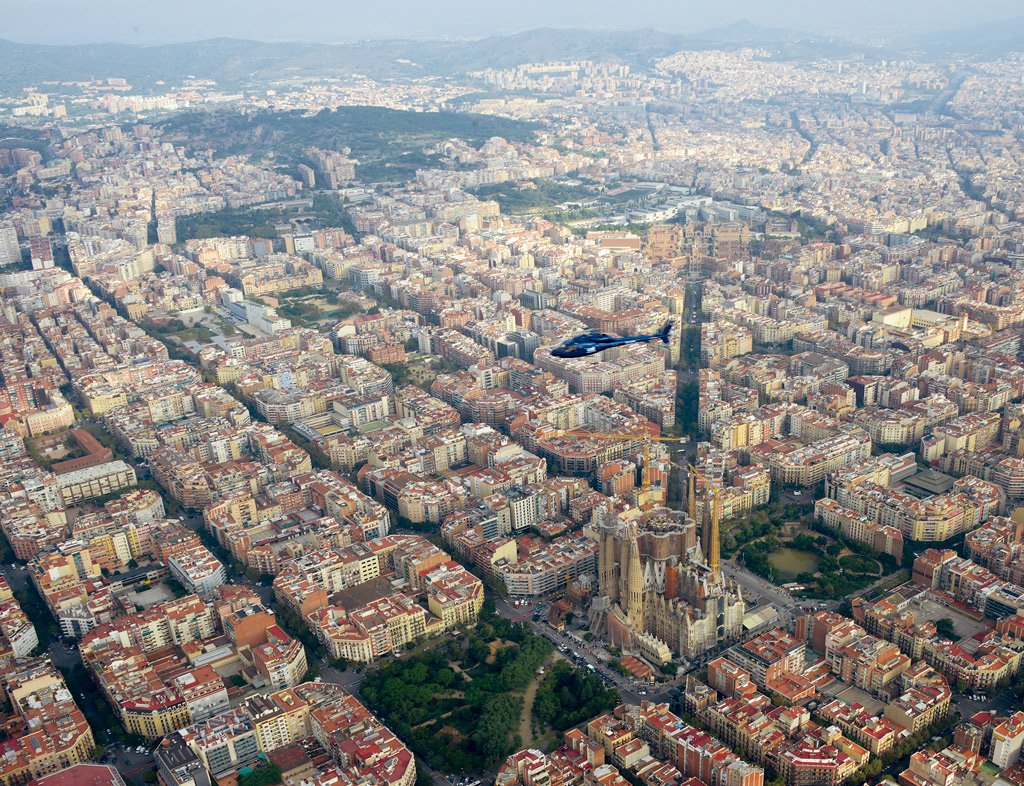 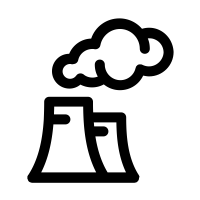 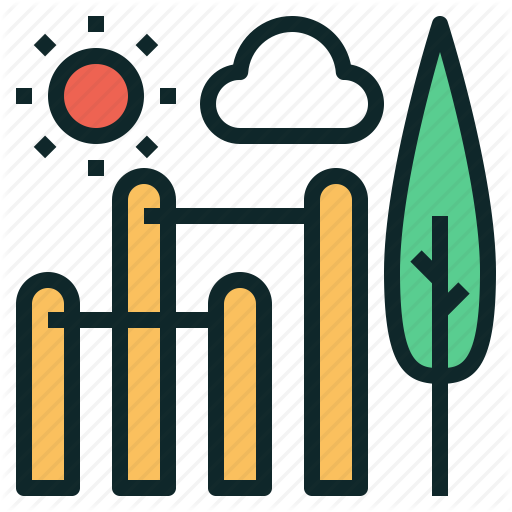 [1]
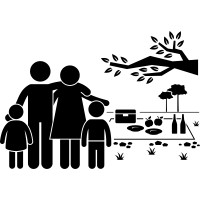 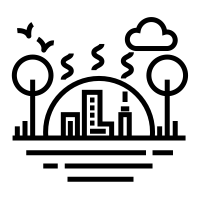 [2]
[3, 4]
Icons from:
thenounproject.com
https://www.barcelona-metropolitan.com/in-the-city/best-of-barcelona/birds-eye-views/#page=1 / Photo by Ernest Siquier
[Speaker Notes: Bem o tema central do artigo fundamenta-se na importancia das áreas verdes urbanas bem como a equidade de sua distribuicao ao longo da cidade.. .  Como exemplo essa imagem  de Barcelona, onde o estudo se passa, podemos visualizar o adensamenteo de areas construidas, sendo alguns espaços verdes reduzidos a alguns locais e no espaço, comum em grandes cidades.
Justifica-se a necessidade de areas verdes por contribuirem com a mitigação da poluição, das ilhas de calor, entre outras adversidades. Ao mesmo tempo em que podem fomentar oportunidades de lazer, atividades físicas e interação social.]
Exploratory Spatial Data Analysis (ESDA)
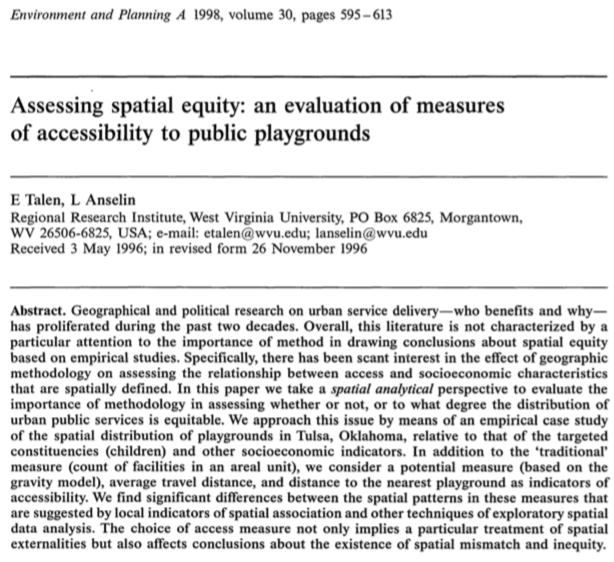 Local indicators of spatial association (LISA) and other  ESDA techniques
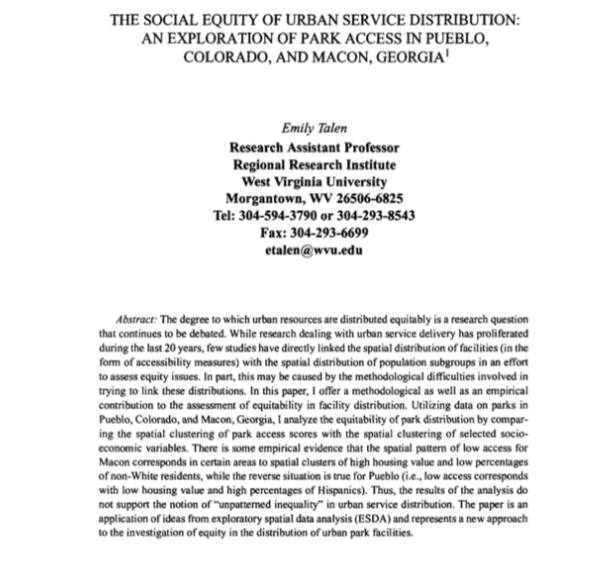 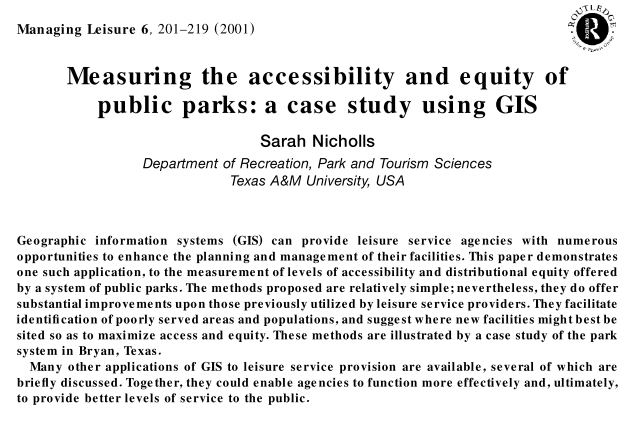 GIS
Network Analysis
[Speaker Notes: Embora ainda muito discutido, já temos papers dos ultimos 20 anos que trazem essa temática, contribuindo com meios para se medir essa distribuição igualitaria de serviços publicos urbanos (como playgrounds, e parques), por meio de geoprocessamento e de técnicas de análise espacial. Essas foram algumas das bases tomadas pelos autores do artigo em análise.]
Overall, do different functional levels of UGS in Barcelona equitably serve children, seniors the less wealthy and denser neighbourhoods?
Denser neighbourhood
Younger than 15
Less wealthy
Older than 65
Younger than 15
Denser neighbourhood
Older than 65
[Speaker Notes: Dito isso, os autores querem saber se diferentes níveis funcionais de areas verdes (vamos entender essa funcionalidade um pouco adiante) atendem com equidade crianças, idosos e os menos ricos dada uma maior dificuldade de deslocarem nas cidades, além de bairros mais densos, pensando na necessidade de parques mais proximos onde se tem mais pessoas habitando]
Where in the city could equity be improved by increasing UGS distribution?
Denser neighbourhood
?
Younger than 15
Less wealthy
Older than 65
?
Younger than 15
Denser neighbourhood
Older than 65
[Speaker Notes: Ainda, buscam identificar bairros na cidade em que a equidade poderia melhorar para os grupos analisados, se neles fossem inseridas áreas verdes com serviços públicos.]
2. METHODS
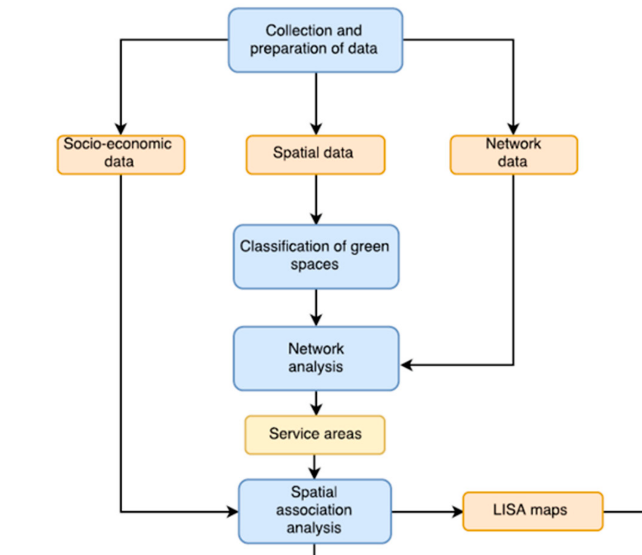 Data
Socio-economic
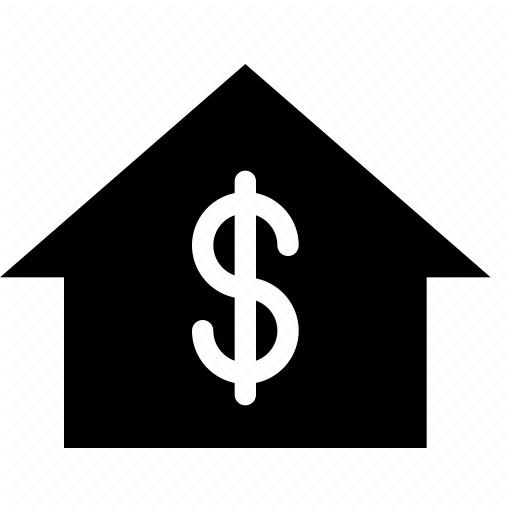 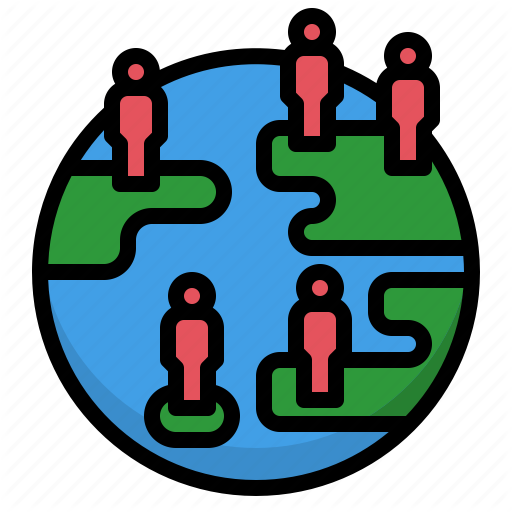 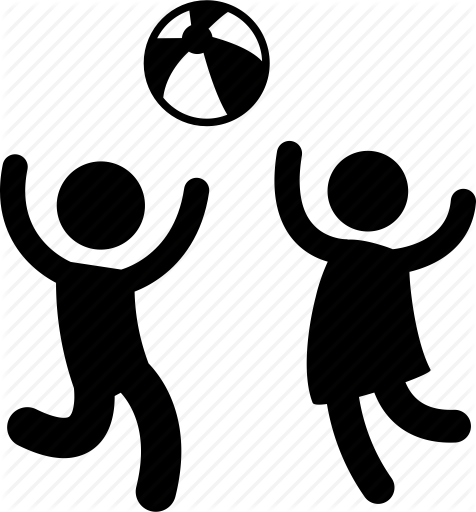 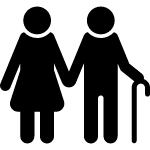 Spatial data
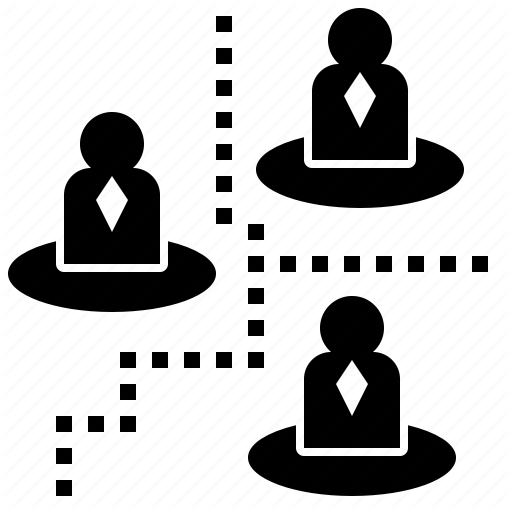 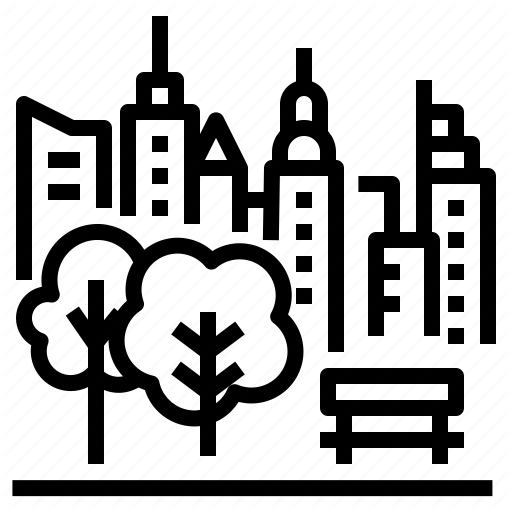 Network data
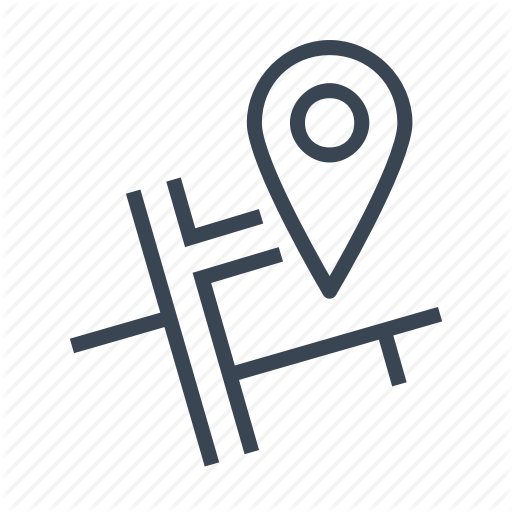 Flowchart from the authors
[Speaker Notes: Iniciamos com os dados de entrada de natureza socioeconomica: idosos, crianças, renda e a densidade de habitantes conseguidaos com departamento de estatistcia municipal. Limites dos bairros de barcelona, de fontes locais, e polígonos das áreas verdes, e das ruas do openstreetmap além de pontos de acesso aos parques inseridos pelos autores.  Importante mencionar areas verdes considerados, parques, praças da cidade para uso publico.]
Functional levels
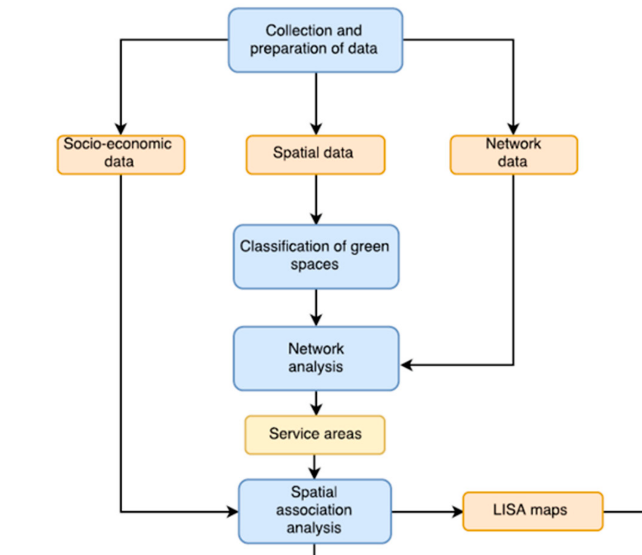 < 1 ha
< 150m
< 5 ha
< 400m
< 30 ha
< 800m
< 60 ha
< 1600m
> 60 ha
< 3200m
Flowchart from the authors
[Speaker Notes: Em seguida eles classificam as áreas verdes e aqui  propoem o termo níveis funcionais.. O que seria isso? Em resumo é pensar que quanto maior a área verde maior normalmente a capacidade de atrair pessoas de bairros mais distantes. Por exemplo, áreas verdes de menor que 1 ha, sao pensadas para um publico vivendo em ate 150m, enquando maiores de 60ha para um publico de até 3200m.]
Functional levels
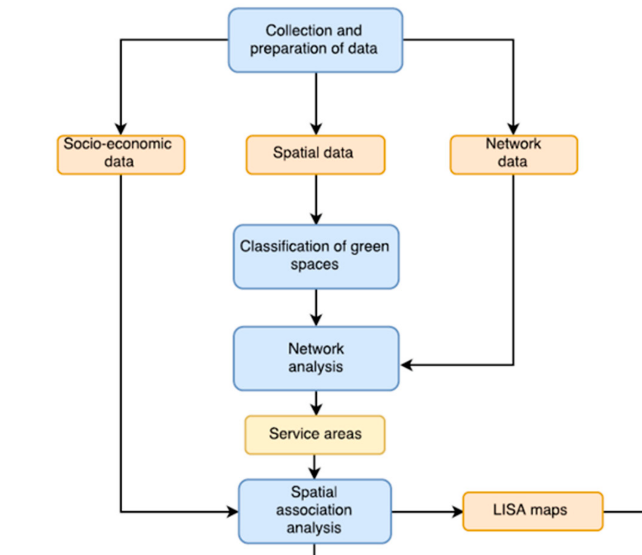 < 150m
Residential
Neighborhood
< 400m
< 800m
Quarter
< 1600m
District
< 3200m
City
Flowchart from the authors
[Speaker Notes: E assim elas recebem nomes que vao desde áreas verdes residenciais para alcances mais locais até areas verdes de cidade para mais globais]
Network analysis
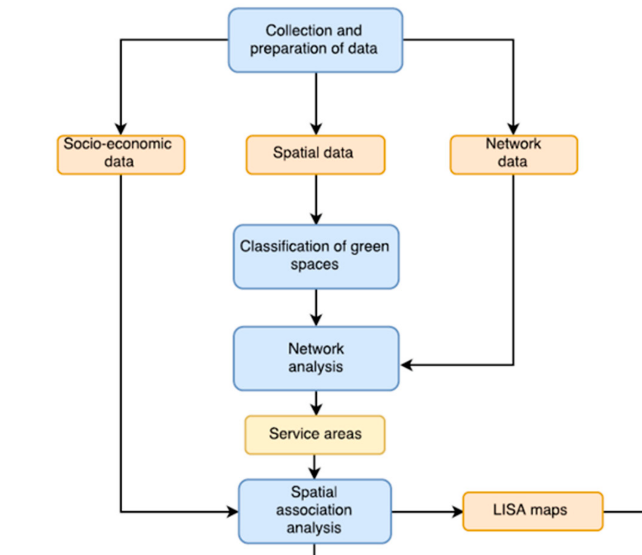 < 150m
Residential
Neighborhood
< 400m
< 800m
Quarter
< 1600m
District
< 3200m
City
Flowchart from the authors
[Speaker Notes: Propoem uma analise de rede a partir dos dados das ruas para se delimitar a distancia percorrida partindo dos pontos de acesso ás areas verdes.]
Service Areas
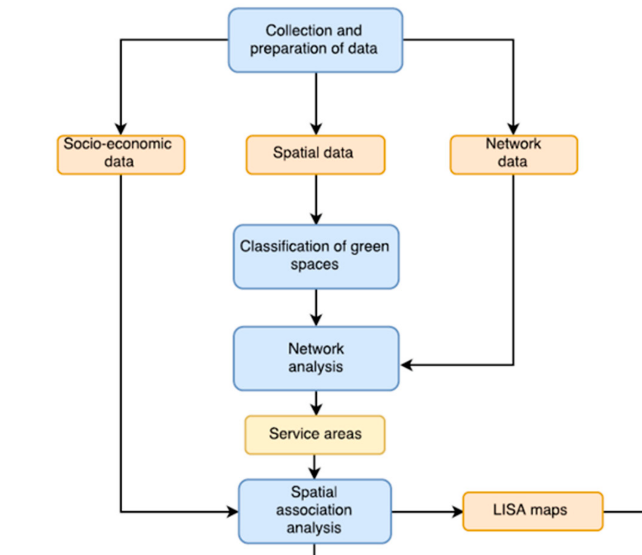 < 150m
Residential
Neighborhood
< 400m
< 800m
Quarter
< 1600m
District
< 3200m
City
Flowchart from the authors
[Speaker Notes: Das ruas inseridas em cada distancia são definidas as áreas de seriviço..]
Spatial Association Analysis
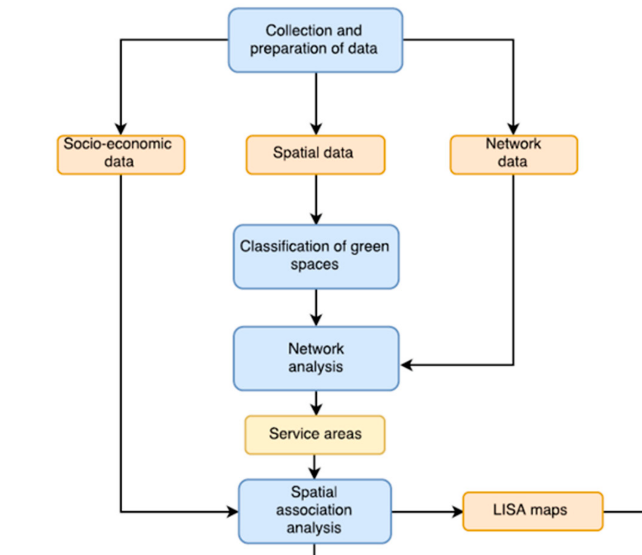 Residential
0%
0%
5%
Neighborhood
0%
0%
30%
5%
Quarter
0%
60%
50%
0%
99%
District
80%
City
5%
99%
Flowchart from the authors
[Speaker Notes: Assim a proporcao dos bairros sobreposta pelas áreas se serviço de cada nivel funcional é considerada pelos autores como um indicador de acessibilidade]
Mann-Whitney U test
High and low access groups come from Boxplot quartiles definition
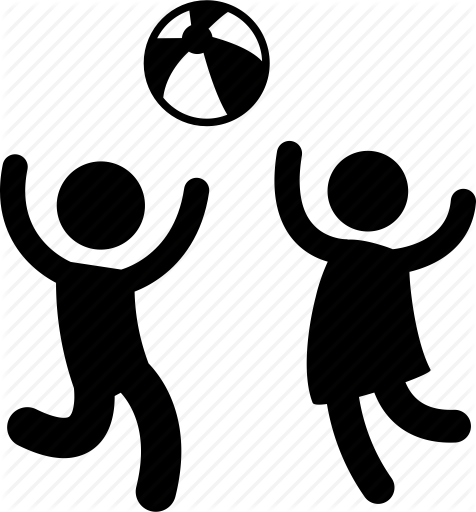 Medium-
High access.
> 2Q
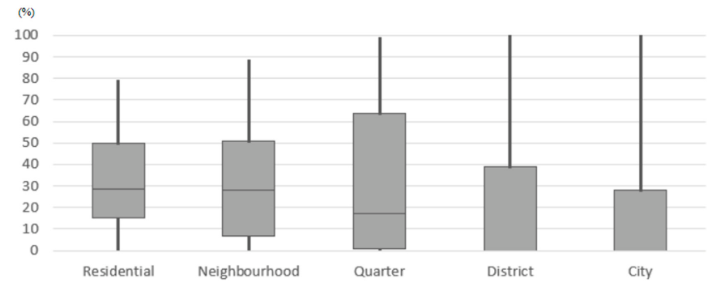 Low access.
< 1Q
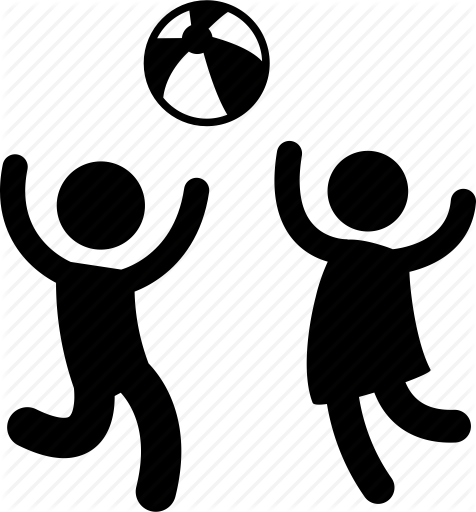 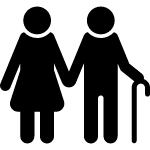 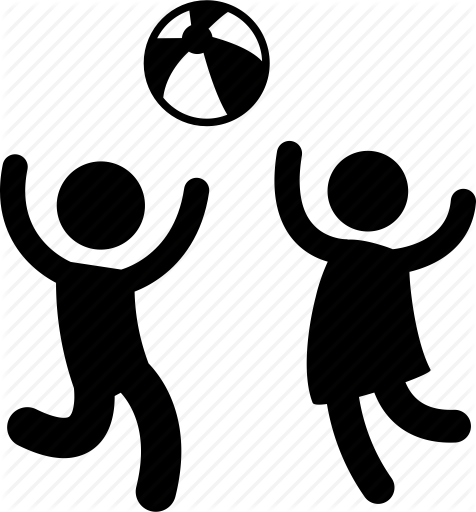 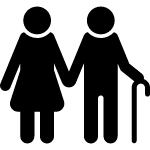 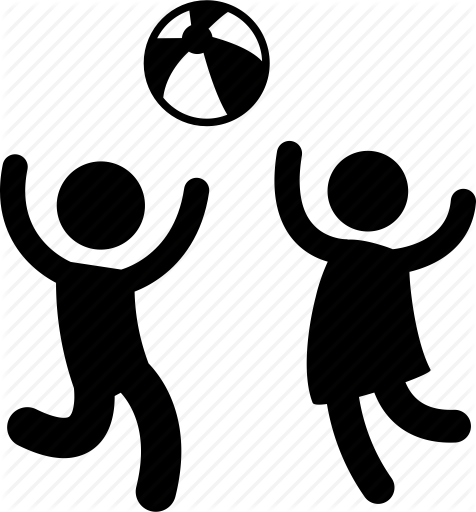 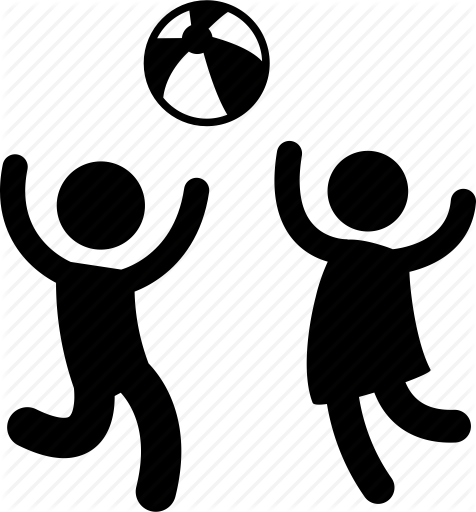 High access.
> 3Q
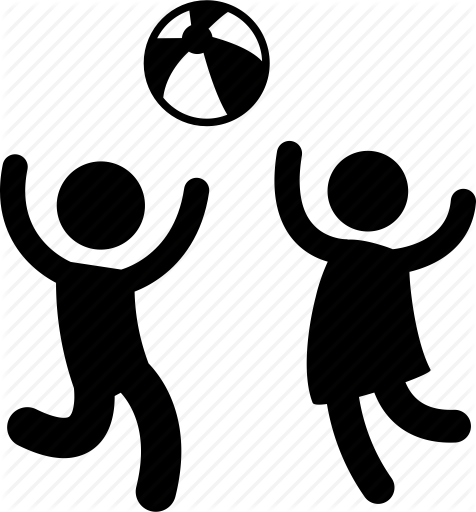 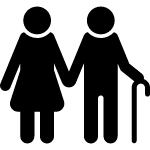 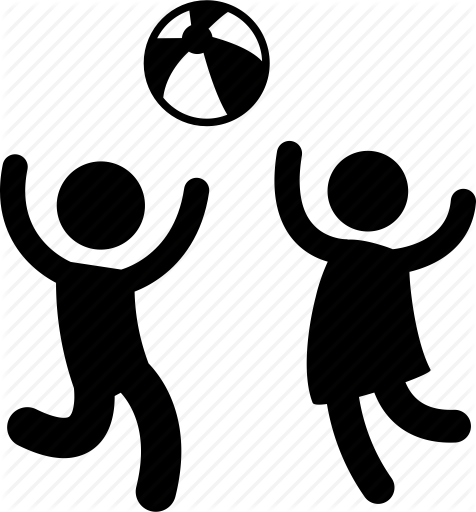 Medium
-Low 
Access. < 2Q
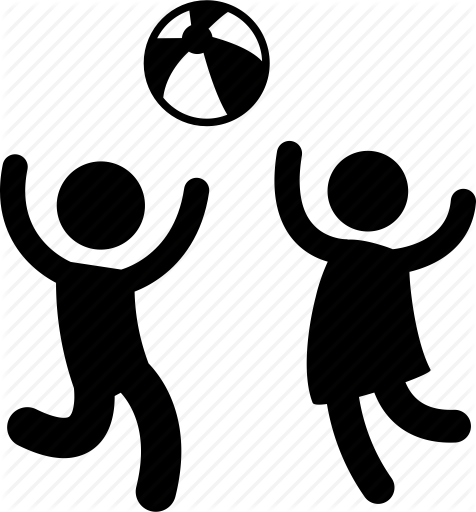 Assumption: Non-parametric test comparing two independent groups w/ independent observations
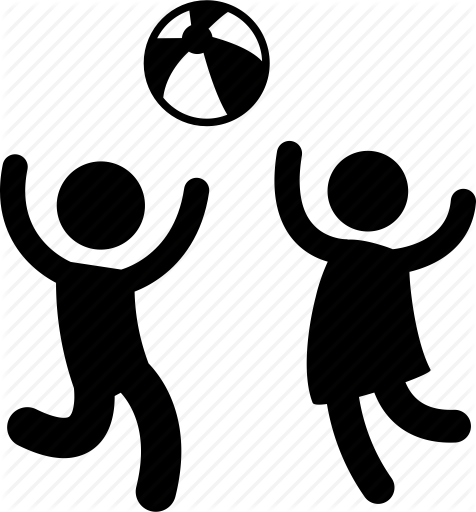 What about spatial dependency of socioeconomic variables??
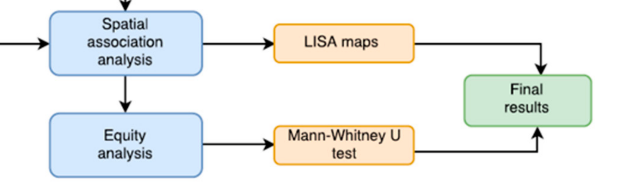 1st    Is there overall equity for each social variable?
Flowchart from the authors
[Speaker Notes: Para responder a primeira pergunta sobre a questao da equidade, os autores testam se ha diferença significativa das distribuições de cada variável socioeconômica entre grupos de bairros caracterizados como de alta ou pouca acessibilidade às áreas verdes, como visto no nosso exemplo hipotetico… Os bairros de cada nivel funcional até o primeiro quartil foram considerados de baixa acessibilidade, e a partir do terceiro quartil, alta acessibilidade. O teste Mann-Whitney U foi utilizado, dado que suas variaveis nao sao normalmente distribuidas. O teste verifica se ha diferença entre as medianas da populacao dos grupos de alto e baixo acesso. Por exemplo a proporção de idosos em bairros de alta e baixa acessibilidade se diferem?

Uma dúvida que me inquieta, é que um dos pressupostos não trazidos pelos autores, nem em outros artigos que vi utilizando esse teste para finalidade similar, como aqueles q citei no inicio do seminario, é que o teste é para amostras independentes… me pergunto até que ponto a dependência espacial comum dessa natureza de dados prejudica essa análise.  Ou se realizam o teste, por nao ter algum que considere. Até então nao encontrei um com esse propósito.]
LISA maps, bivariate
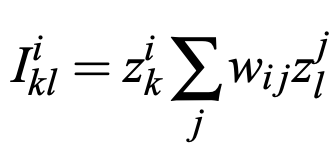 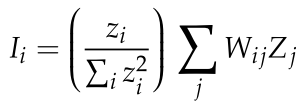 Low - High
Low- Low
/n
Anselin et al. (2002)
Xiao et al. (2017)
High -
High
High- High
5%
50%
0%
0%
80%
0%
0%
0%
0%
30%
k =
City
Quarter
Residential
High -
Low
Neighborhood
District
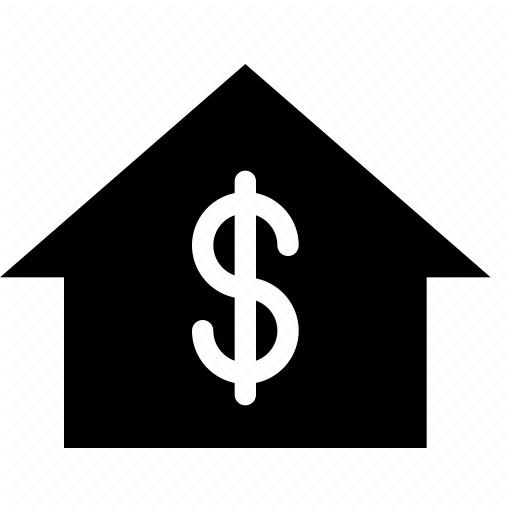 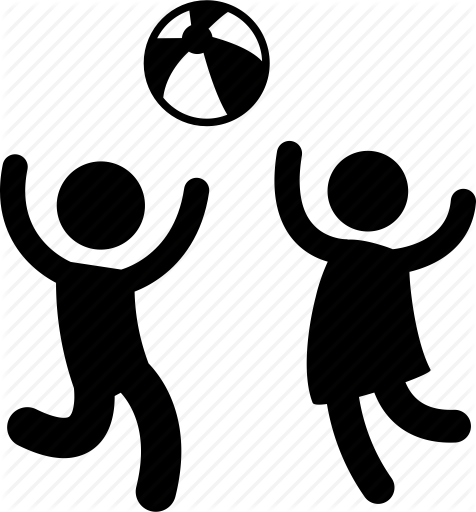 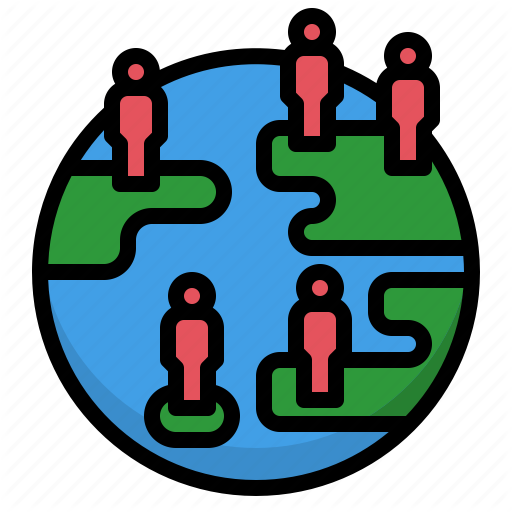 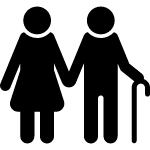 l =
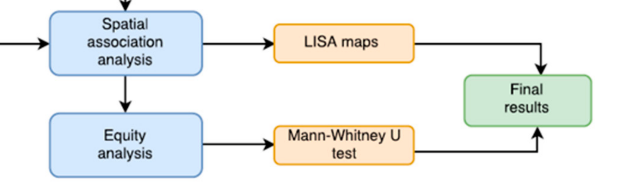 2nd   Where could equity be improved?
Flowchart from the authors
[Speaker Notes: Mas bem indo enfim para uma tecnica de análise espacial, utilizada para endereçar a segunda pergunta.. Buscam responder onde precisam de mais área verde..utilizando os Indicadores locais de associação espacial e me chamou atenção é a alternativa desses indicadores aplicados sobre duas variáveis simultaneamente. Teremos nesse caso um mapa apresentando as associacoes positivas e negativas,  com base na relação da variavel em uma unidade de análise aos seus vizinhos caracterizados por outra variável, quando significativas a partir do teste de pseudosignificância. Assim é possivel entender onde  temos bairros com baixa acessibildade a areas verdes em uma regiao com alta proporcao de idosos, criancas, de alta densidade, ou de baixa renda. 
Aqui só um detalhe para a formulação que os autores replicaram de Xiao et al. 2017. Esse termo ao quadrado no denominador, ate onde entendi, tem um pequeno erro.. Mas como visto em aula e tambem na proposta de Anselin e colaboradores para indicadores multivariados aqui falta um n dividindo o denominador, ou ainda pode ser simplicada ..e no caso bivariado teriamos: Um indicador local bivariado k e l, resulta do valor padronizado de k na área i,  associado ao somatorio dos valores padronizados da variavel l nos jotaésimos vizinhos, guardadas proporcoes estabelecida pela matriz de vizinhança. E sobre essa matriz temos um ponto importante de falha no artigo,…ao menos nao encontrei depois de ler e reler.. Qual tipo de matriz foi aplicada.]
3. CASE STUDY: BarcelonaVisualizing data
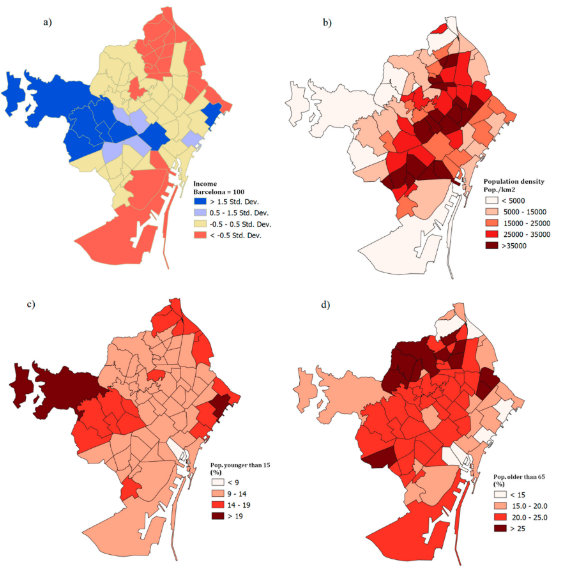 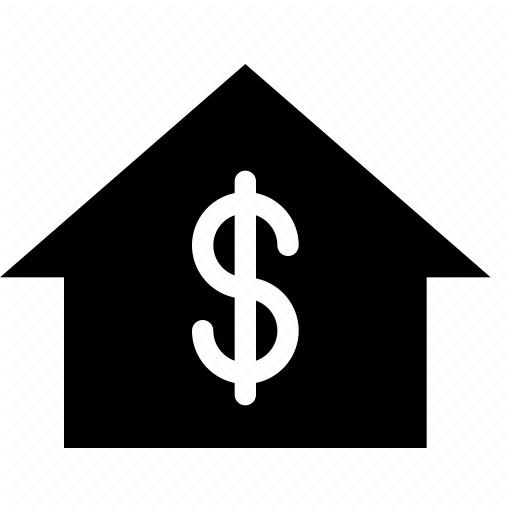 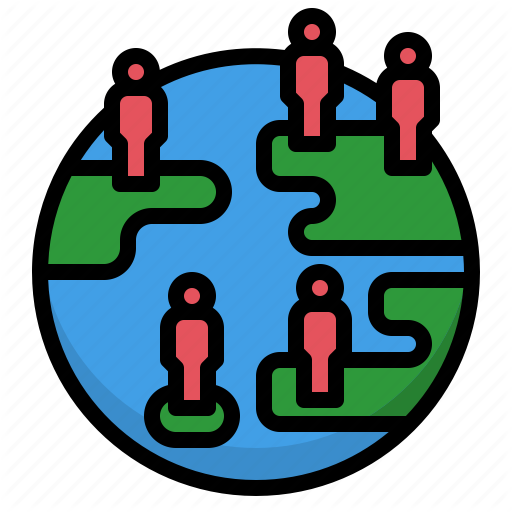 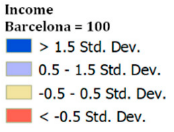 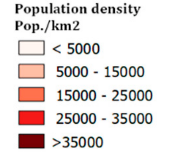 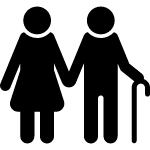 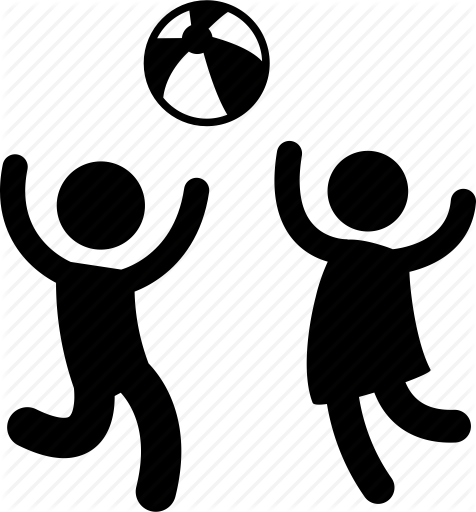 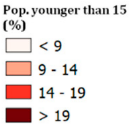 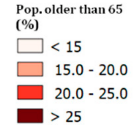 [Speaker Notes: Brevemente trago a espacialização dos dados, é possivel perceber ja sugestao de agrupamentos para rendas, densidade, criançås e idosos]
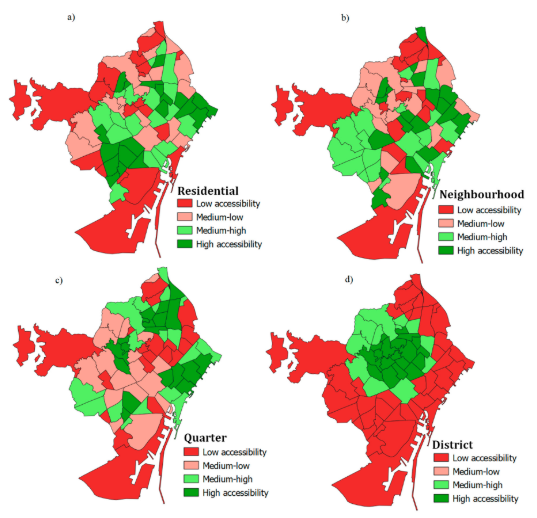 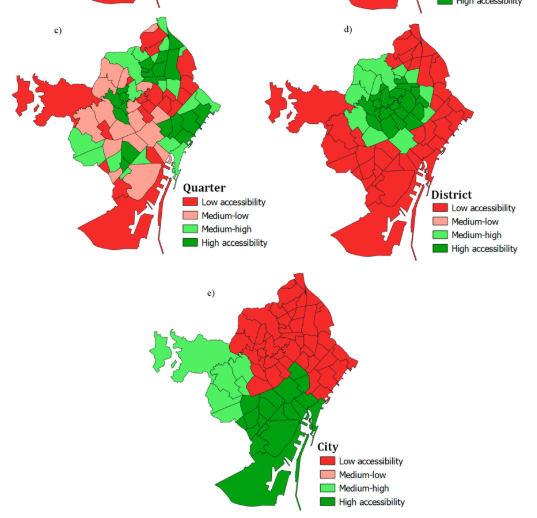 Max. dist = 400 m
Min. size = 
1 ha
Max. dist = 150 m
Min. size = 0.1 ha
Max. dist = 3200 m
Min. size = 
60 ha
Max. dist = 800 m
Min. size = 
5 ha
Max. dist = 1600 m
Min. size = 
30 ha
[Speaker Notes: Nos resultados de acessibilidade das áreas verdes. Vale notar que efeitos mais locais a gerais nos agrupamentos conforme aumenta-se a hierarquia do nível funcional dada esse aumento da área de serviço..]
1st:  Is there overall equity in the UGS accessibility for each social variable?
[Speaker Notes: Respondendo a primeira pergunta se ha equidade geral para cada variavel socioeconomica?]
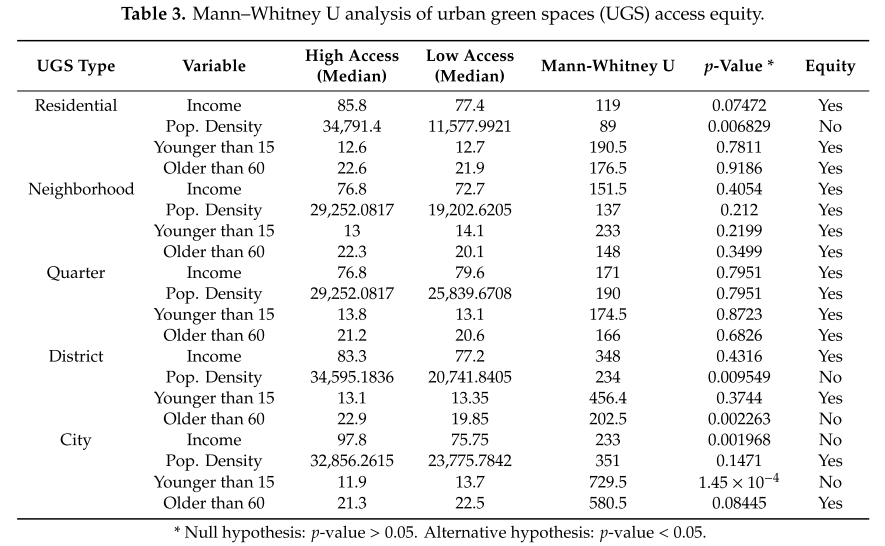 [Speaker Notes: Entre grupos de bairros com alta e baixa acessibilidade, as inequidades se deram na minoria dos casos, sendo em tres deles não considerados um problema dada tendencia a uma maior acessibilidade para  bairros mais populosos, ou com maior proporcao de idosos. Já para o nivel funcional de cidade, a inequidade desfavorece populacao de menor renda e com maior proporção de crianças.]
2nd:   Where could equity be improved?
[Speaker Notes: E a segunda pergunta.. Onde a equidade pode ser melhorada]
Income
Pop. 
density
Pop. 
< 15
Pop. 
> 65
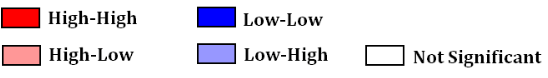 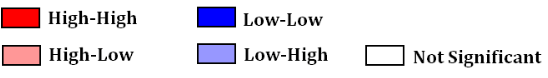 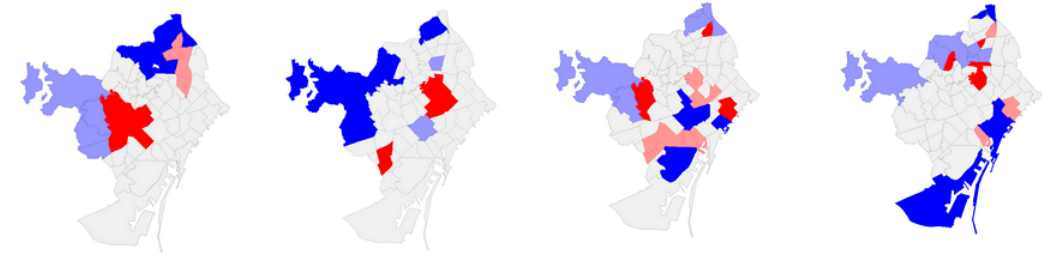 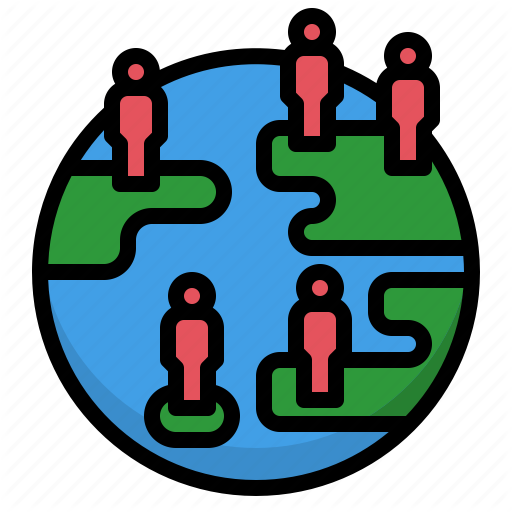 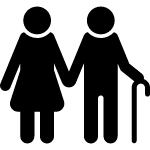 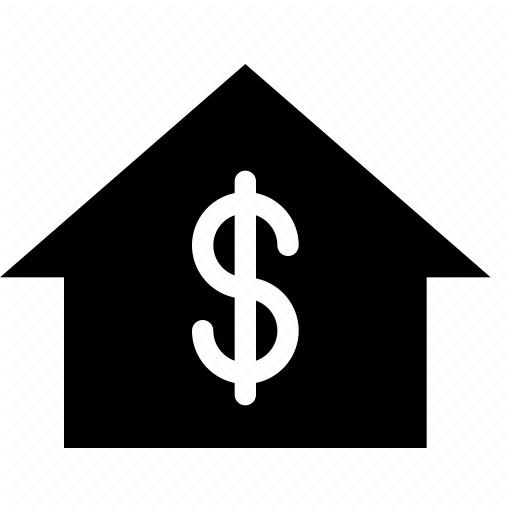 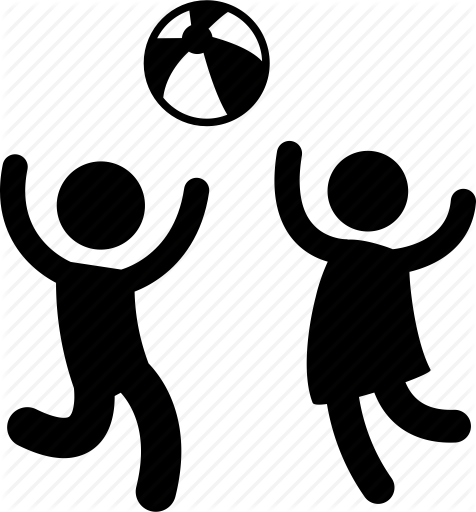 Residential
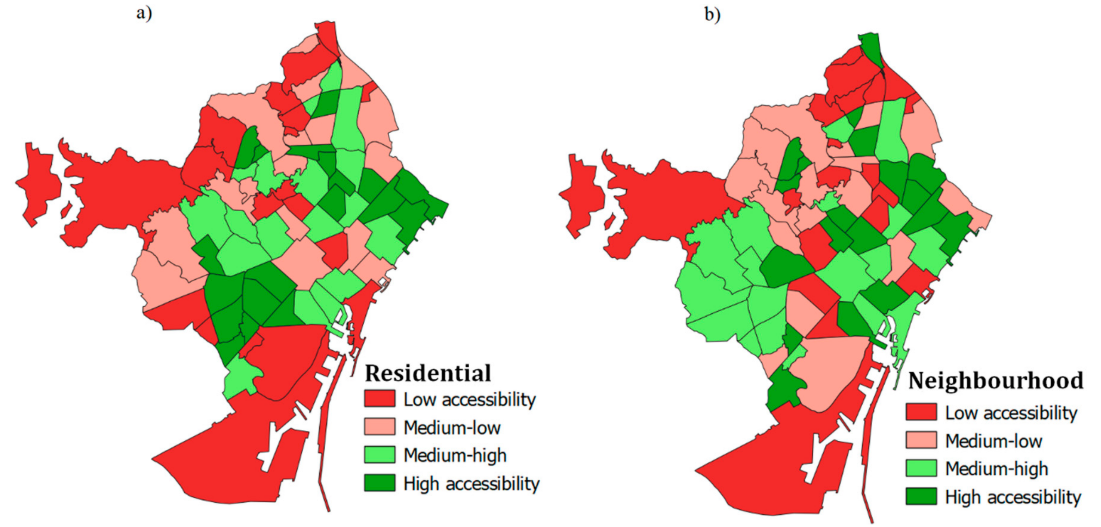 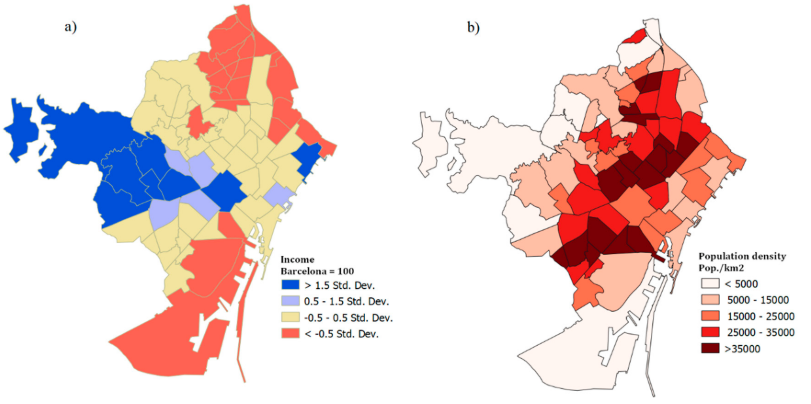 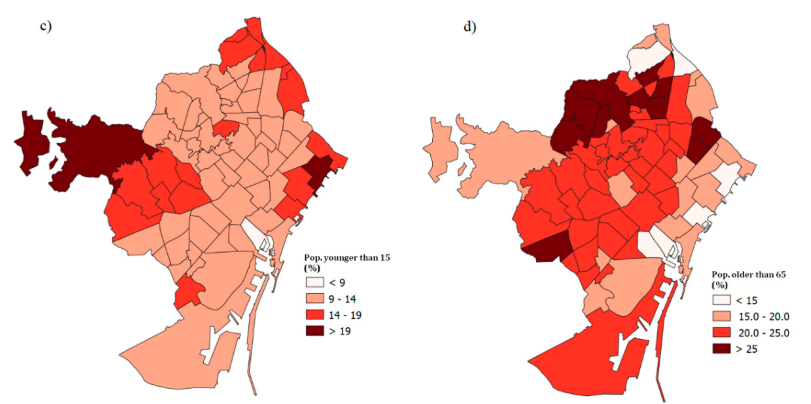 [Speaker Notes: Trago como exemplo parte dos resultados com mais detalhe.. Para vermos por exemplo bairros de baixa acessibilidade para areas verdes residenciais com vizinhos de baixa renda, nas áreas baixo-baixo, ja as demais na relacao baixo alto, para densidade populacional, por exemplo nesse bairro, para crianças aqui ao norte, e a populacao idosa nessa regiao nororeste.]
4. Concluding Remarks
[Speaker Notes: Por fim]
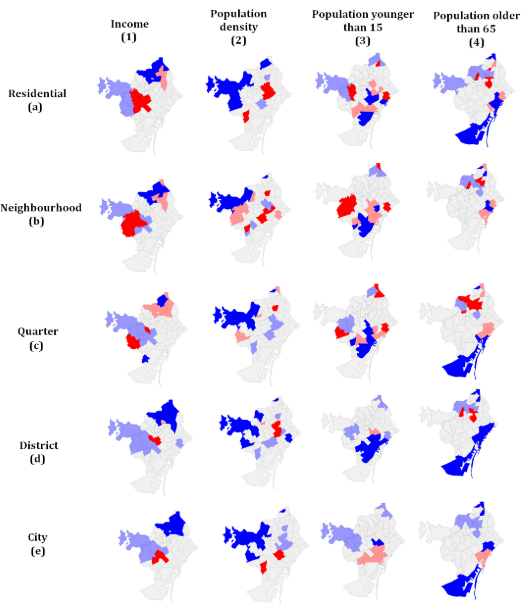 Pros and Cons
Suggest inequalities not perceived by Mann-Whitney U test
Important for local administration plans
Significance Map? 
Significance filter?
Caution! 
Association between Ki and Lj-neighbours
[Speaker Notes: E de modo geral os resultados possiveis para realçar que essa analise pode sugerir inequalidades especificas, não captadas no teste de Mann whitney que é mais geral, 
Pode ser uma ferramenta important para administracoes e politicas publicas mais locais, destinadas a bairros intraurbanos. Lembrar também que essa análise pode ser ampliada considerando outras áreas verdes que não públicas, ou ainda areas de serviço definidas a partir das rotas de transporte publico.]
References
﻿ARNBERGER, A.; EDER, R. The influence of green space on community attachment of urban and suburban residents. Urban For. Urban Green. 2012, 11, 41–49. 
BOWLER, D.E.; BUYUNG-ALI, L.; KNIGHT, T.M.; PULLIN, A.S. Urban greening to cool towns and cities: A systematic review of the empirical evidence. Landsc. Urban Plan. 2010, 97, 147–155. 
JANHÄLL, S. Review on urban vegetation and particle air pollution—Deposition and dispersion. Atmos. Environ.  2015, 105, 130–137.
KA´ZMIERCZAK, A. The contribution of local parks to neighbourhood social ties. Landsc. Urban Plan. 2013, 109, 31–44.
﻿﻿NICHOLLS, S. Measuring the accessibility and equity of public parks: A case study using GIS. Manag. Leis. 2001, 6, 201–219.
﻿TALEN, E.; ANSELIN, L. Assessing spatial equity: Anevaluation of measures of accessibility to public playgrounds. Environ. Plan. A 1998, 30, 595–613.
﻿TALEN, E. The social equity of urban service distribution: An exploration of park access in Pueblo, Colorado, and Macon, Georgia. Urban Geogr. 1997, 18, 521–541.
[Speaker Notes: Outras sugestões seriam. No caso de formar grupos de alta e baixa acessibilidade, uma alternativa aos quantis utilizado pelos autores, seria o LISA univariado,para a acessibilidade dos bairros..acredito que isso pode oferecer mais comparabilidade aos locais de alta acessibilidade identificados pelo LISA bivariado.

Ainda outras análises espaciais para aumentar o poder explicativo das variaveis podem ser pensadas para esses estudos, como a regressão espacial geograficamente pondereada, identificando os diferentes regimes de regressão ao longo da cidade,  ou ainda uma regressao espacial mais global, a exemplo deste outro paper, em que discutem um metodo para comparar essa associação entre areas verdes e variaveis socioeconomicas entre diferentes cidades.]
﻿Thank You
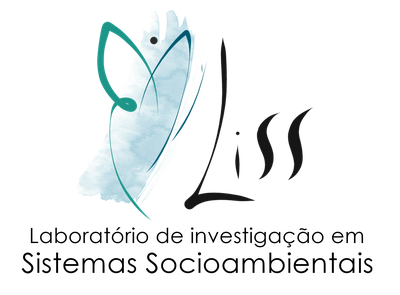 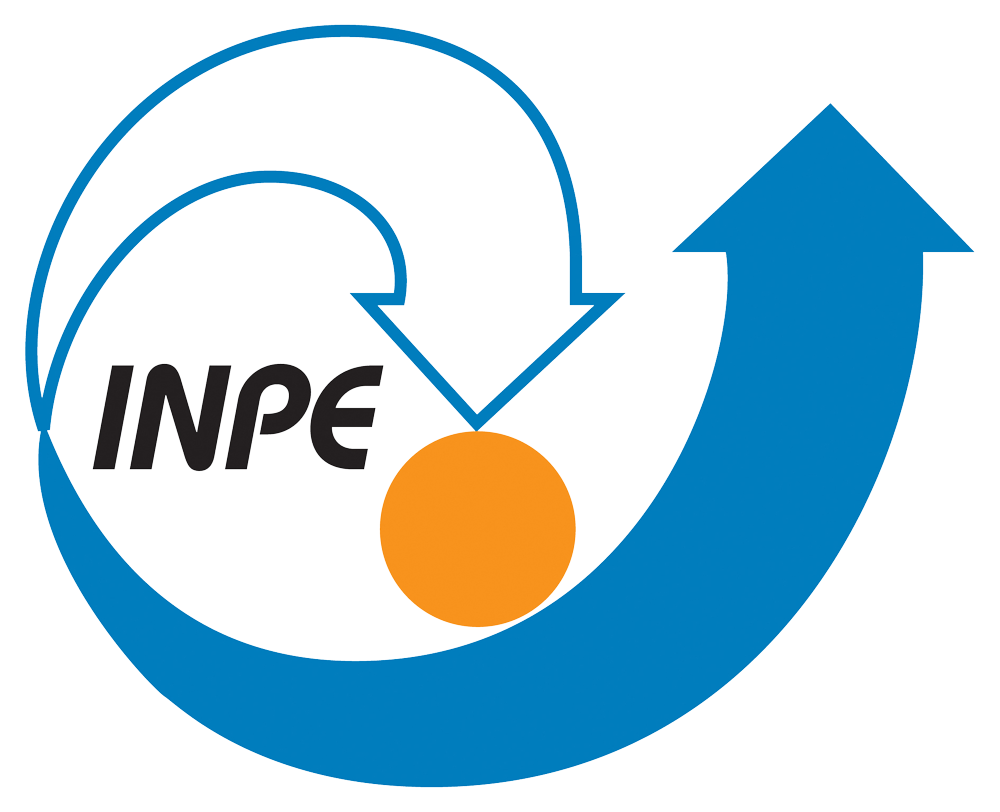 ﻿Bruno Vargas Adorno